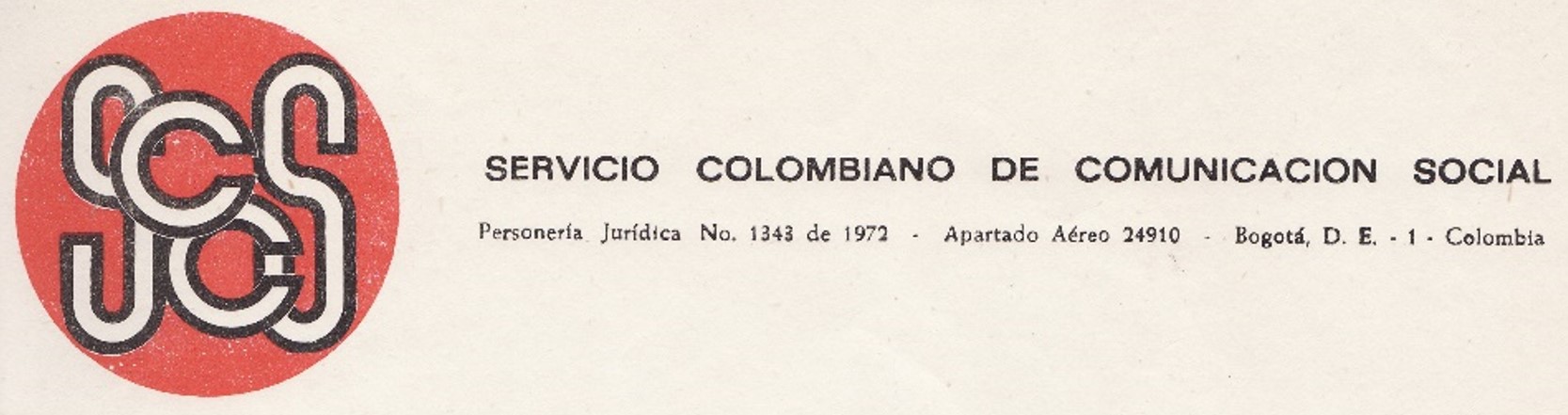 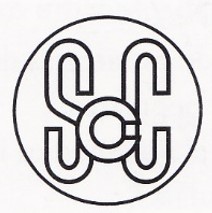 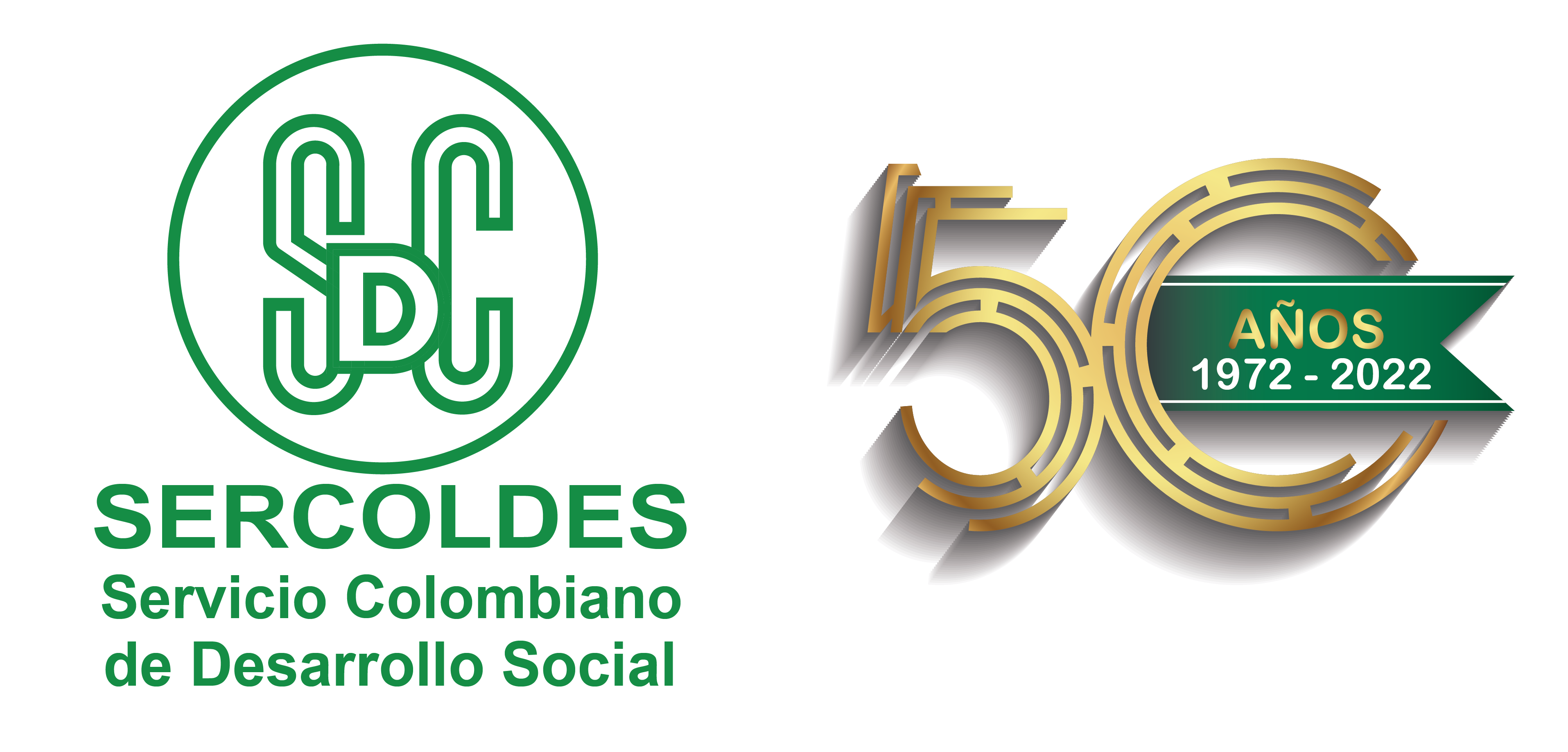 SERVICIO COLOMBIANO DE COMUNICACIÓN
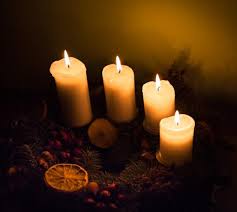 EN MEMORIA…
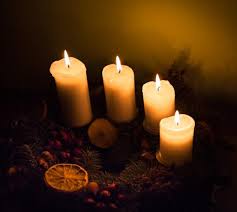 EN MEMORIA…
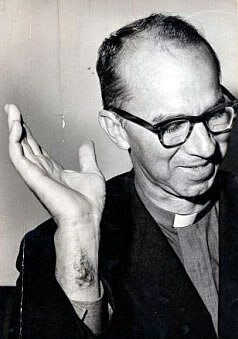 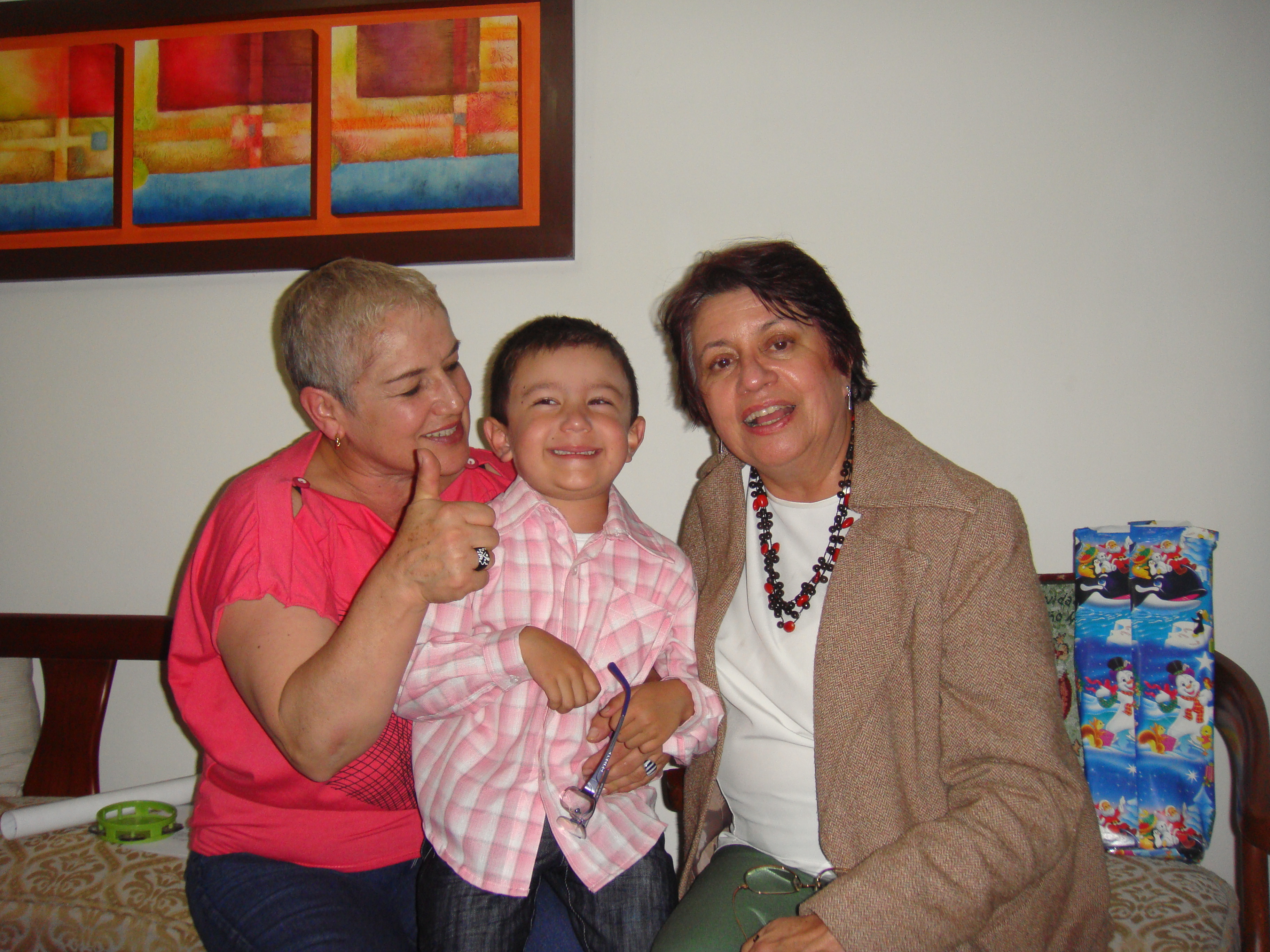 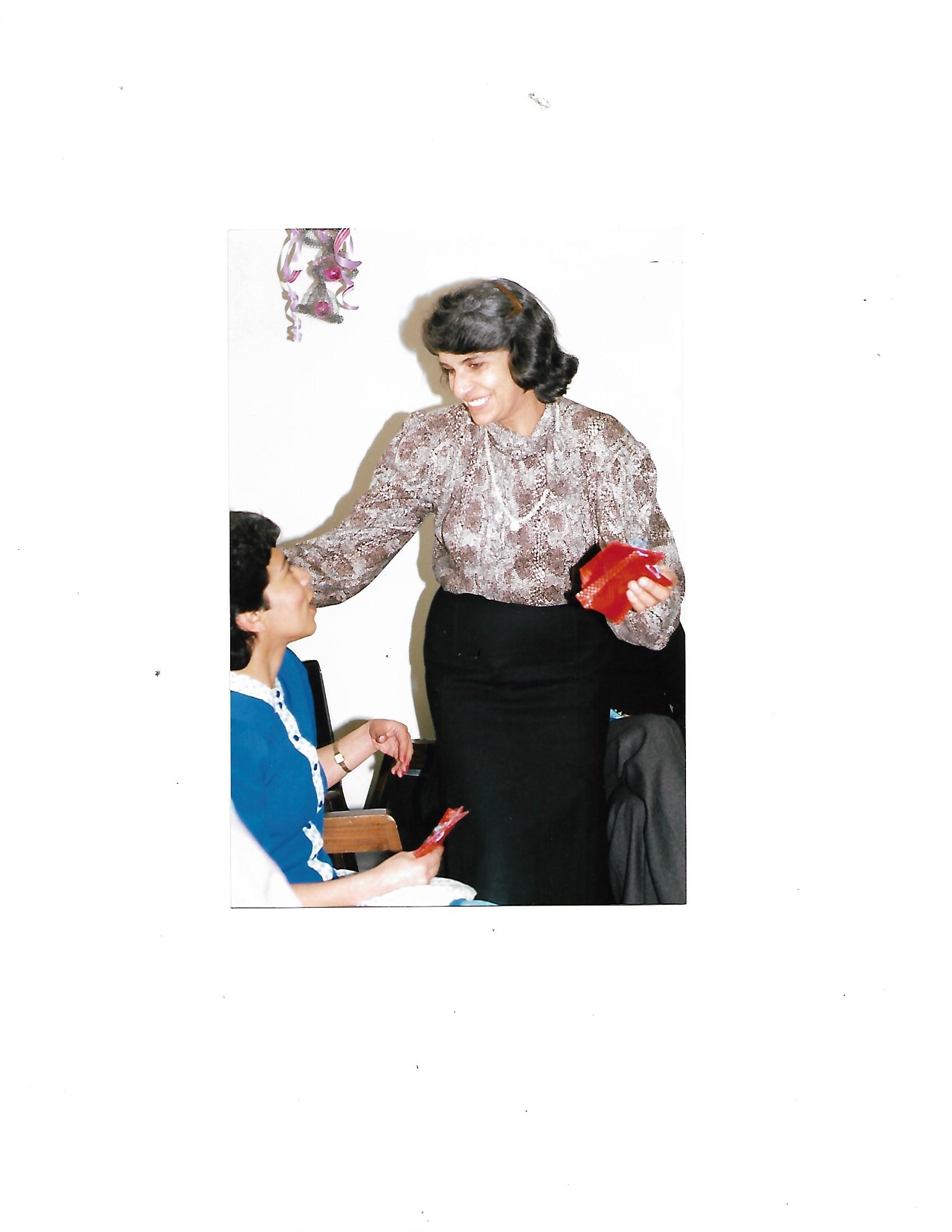 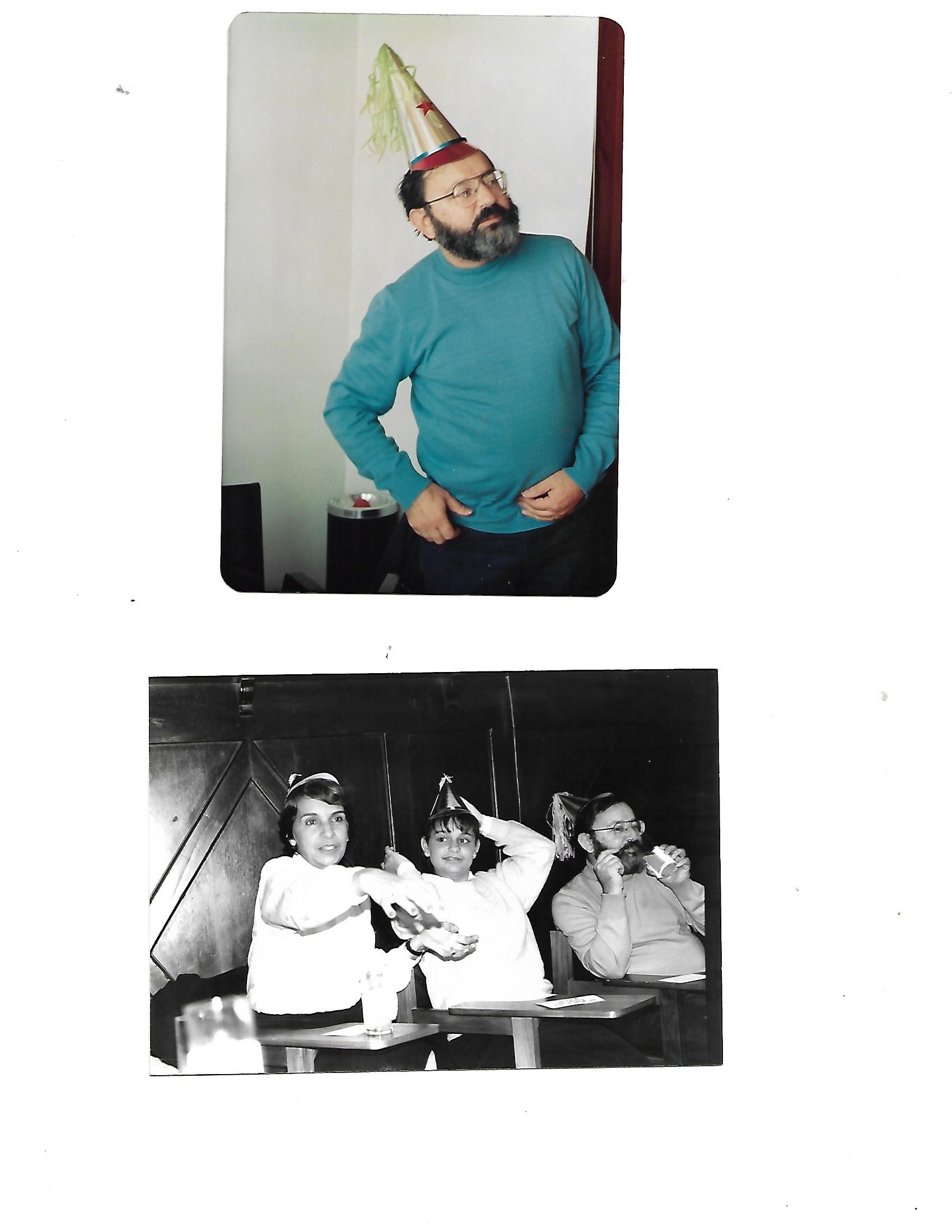 Gerardo Valencia Cano
Inés Luque de Moncada
Camilo Moncada Abello
María Fernanda Barrera Parra
MONSEÑOR GERARDO VALENCIA CANO26 de agosto de 1917 – 21 de enero de 1972GESTOR DE SERCOLDES
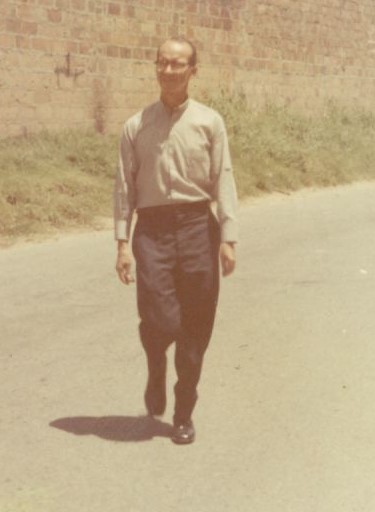 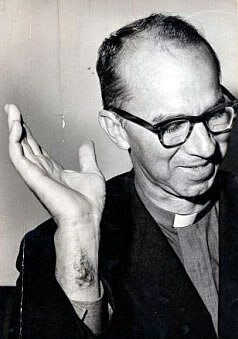 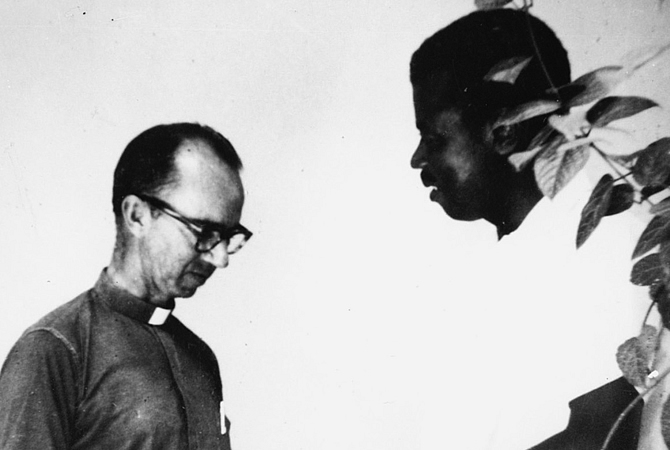 INÉS LUQUE DE MONCADA18 de enero de 1933 -  7 de noviembre de 2003Centro de Documentación SERCOLDES
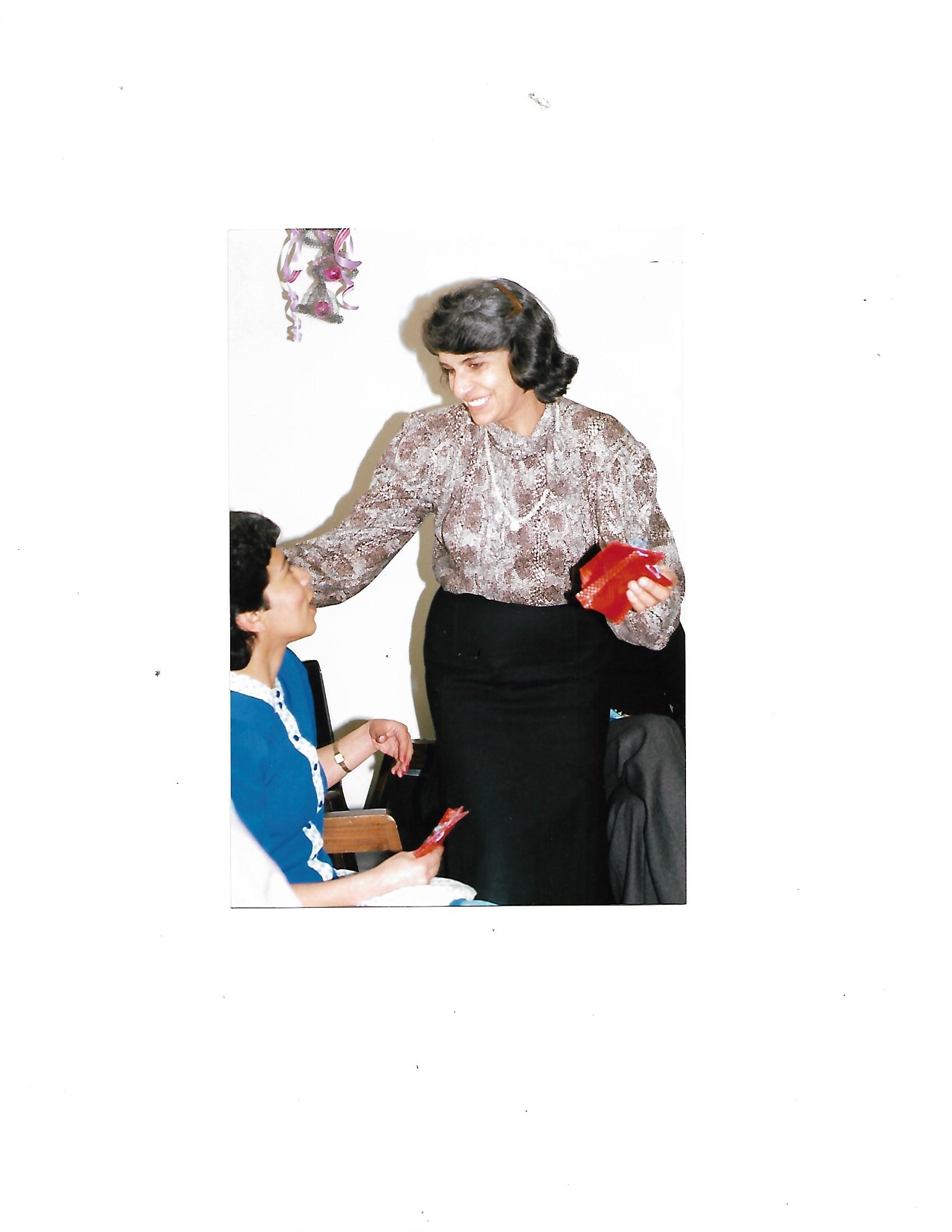 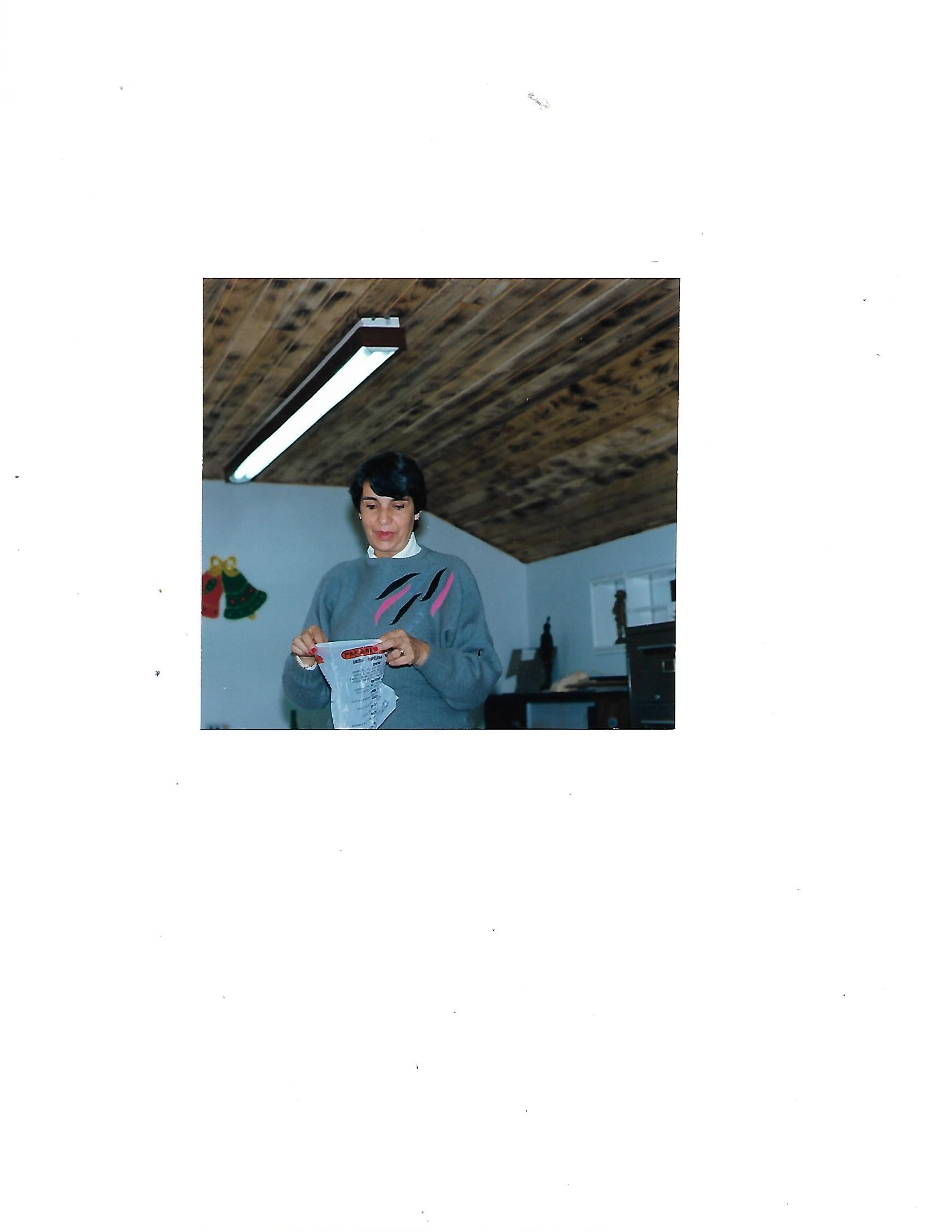 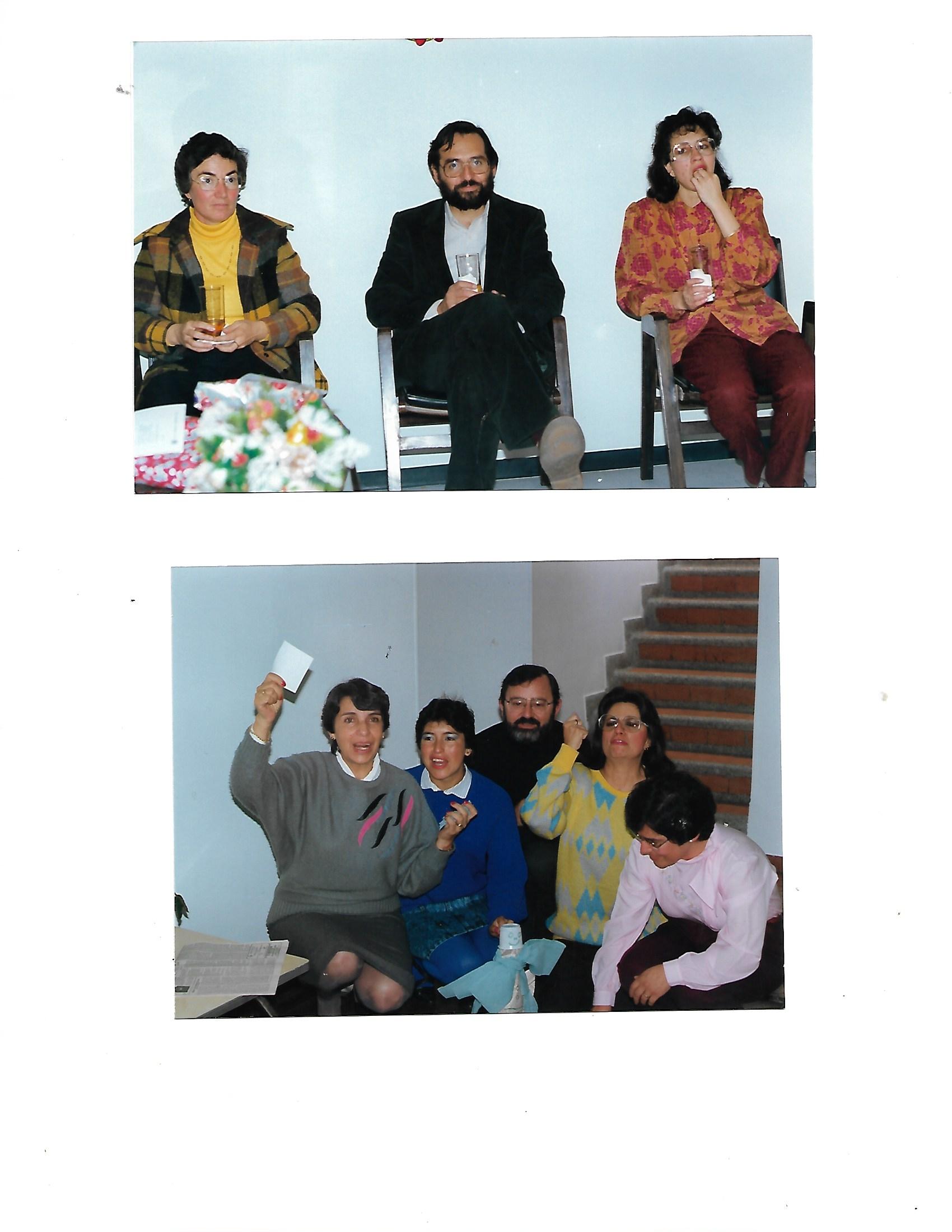 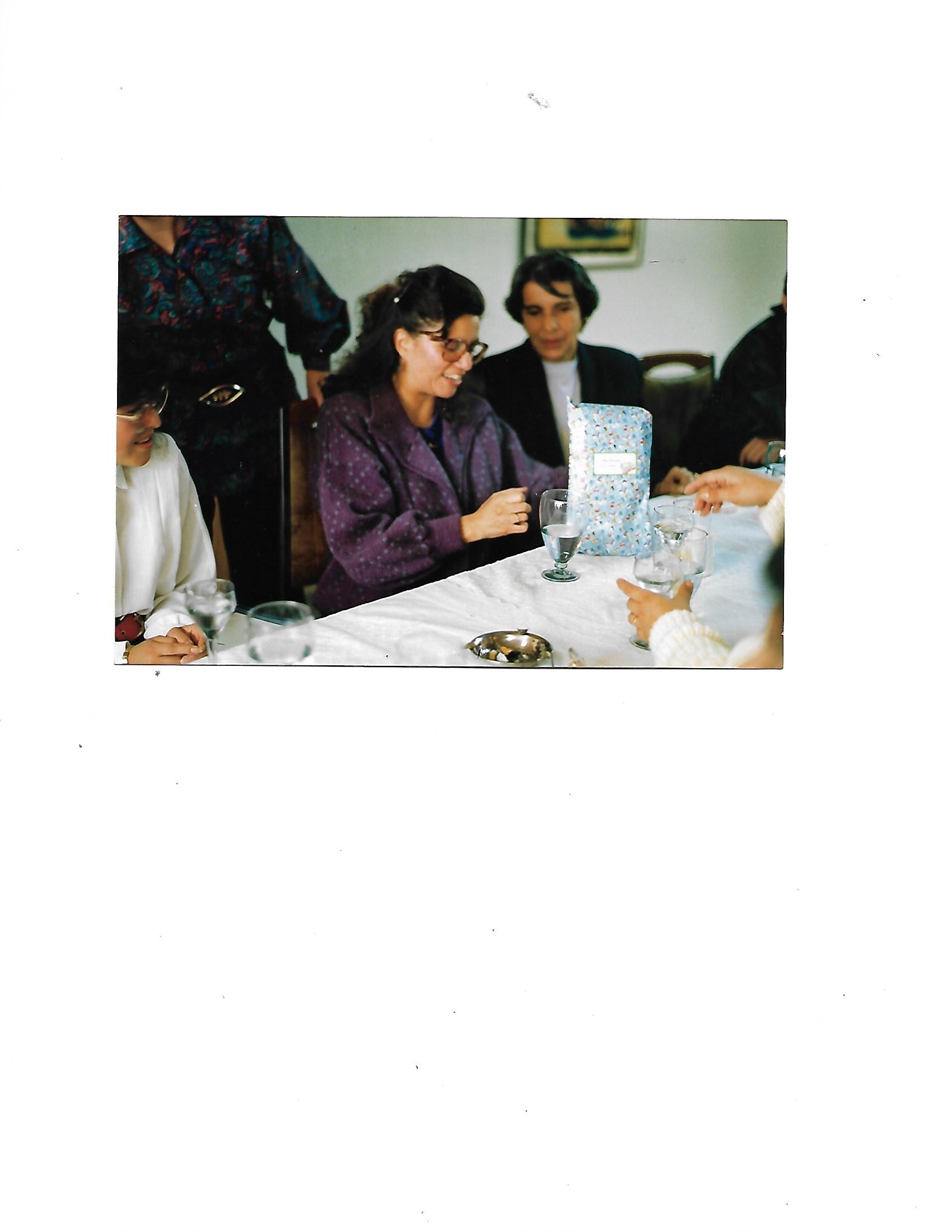 CAMILO MONCADA ABELLO13 de junio 1938 - 8 de junio 2006Cofundador SERCOLDES
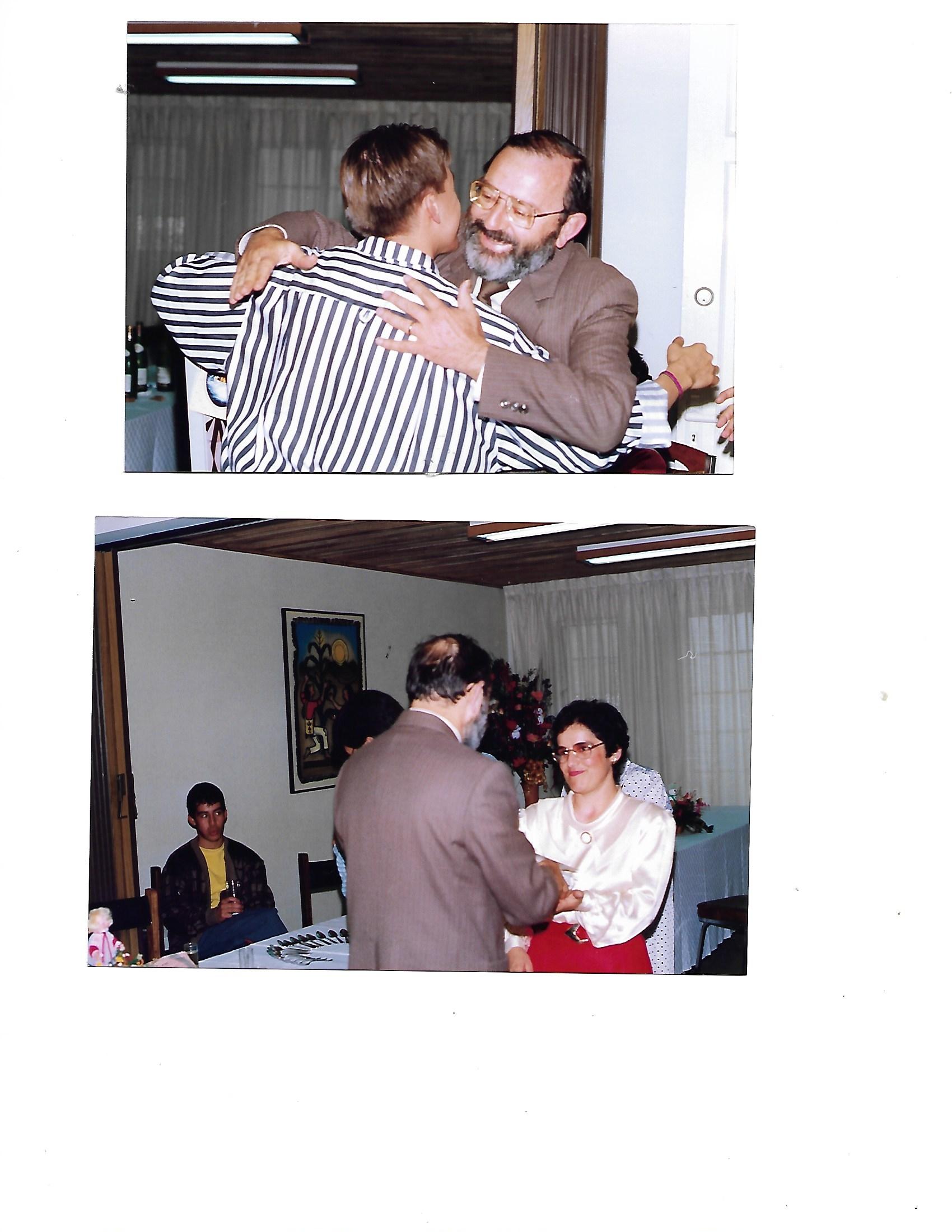 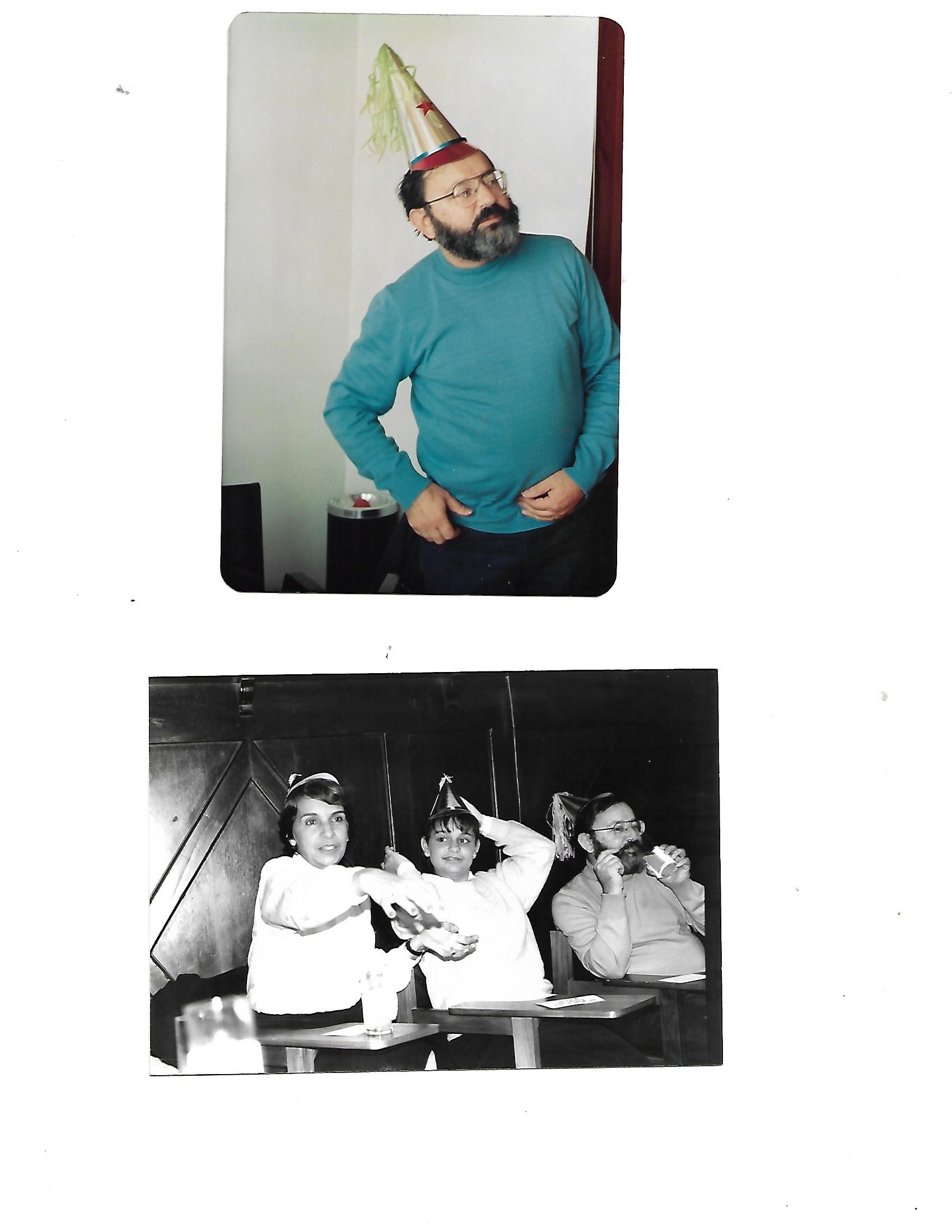 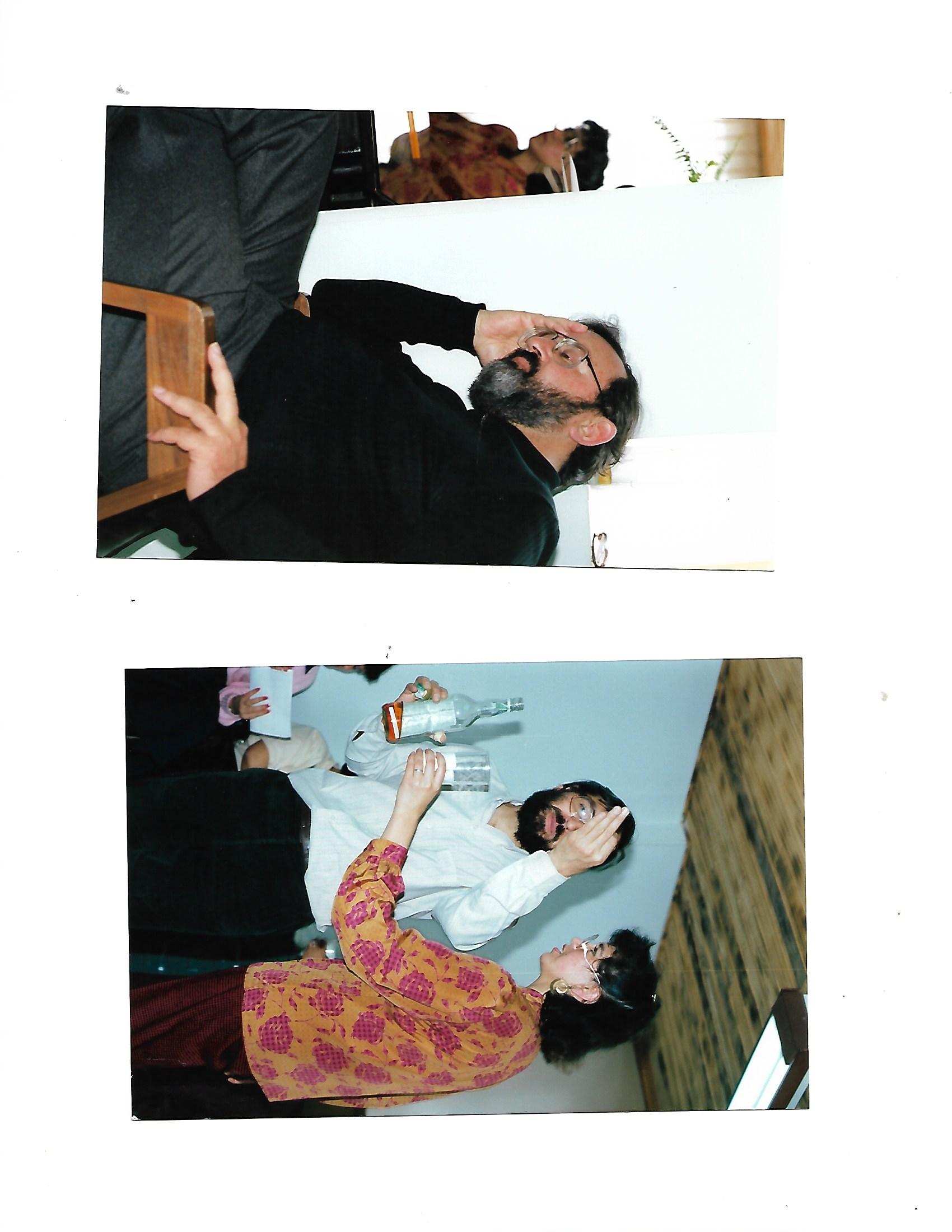 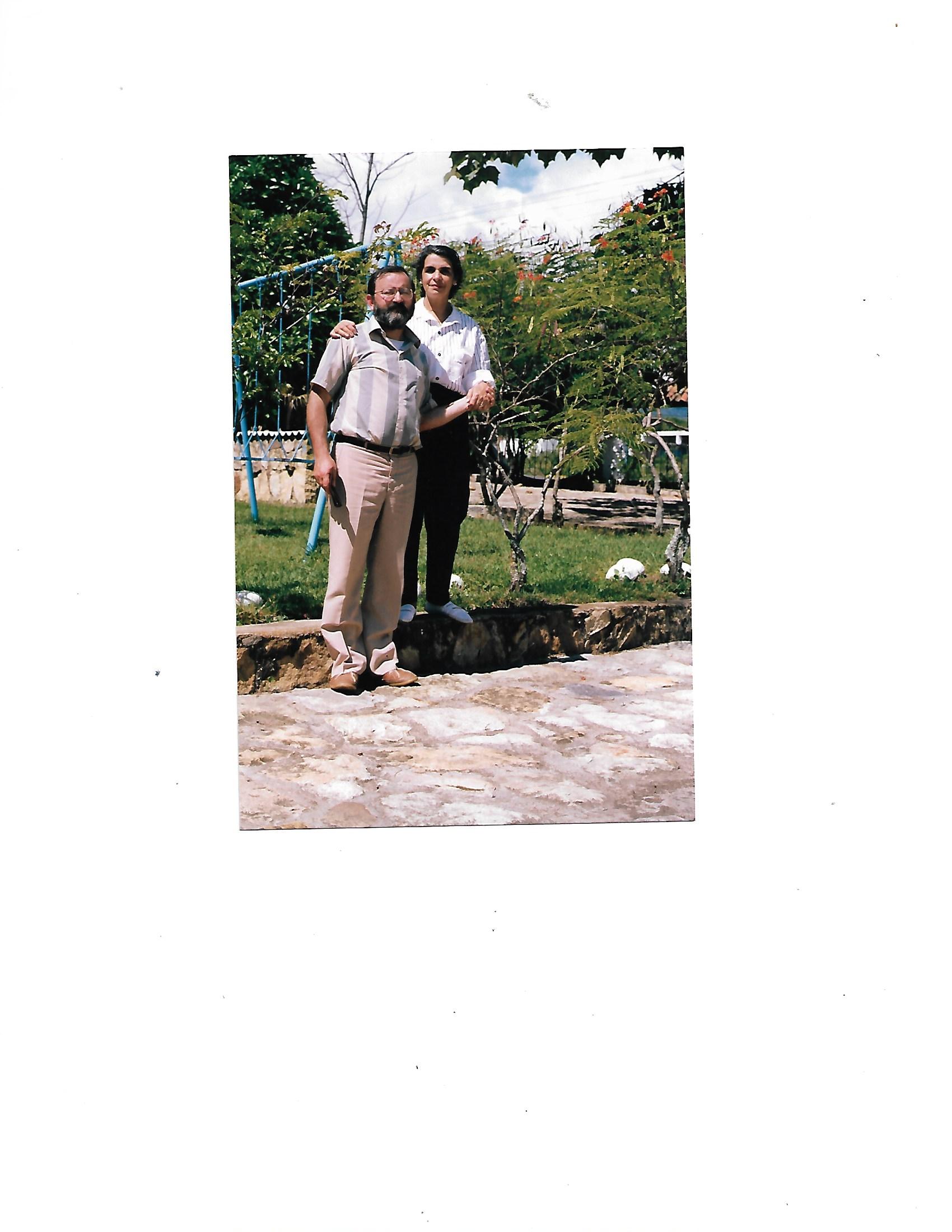 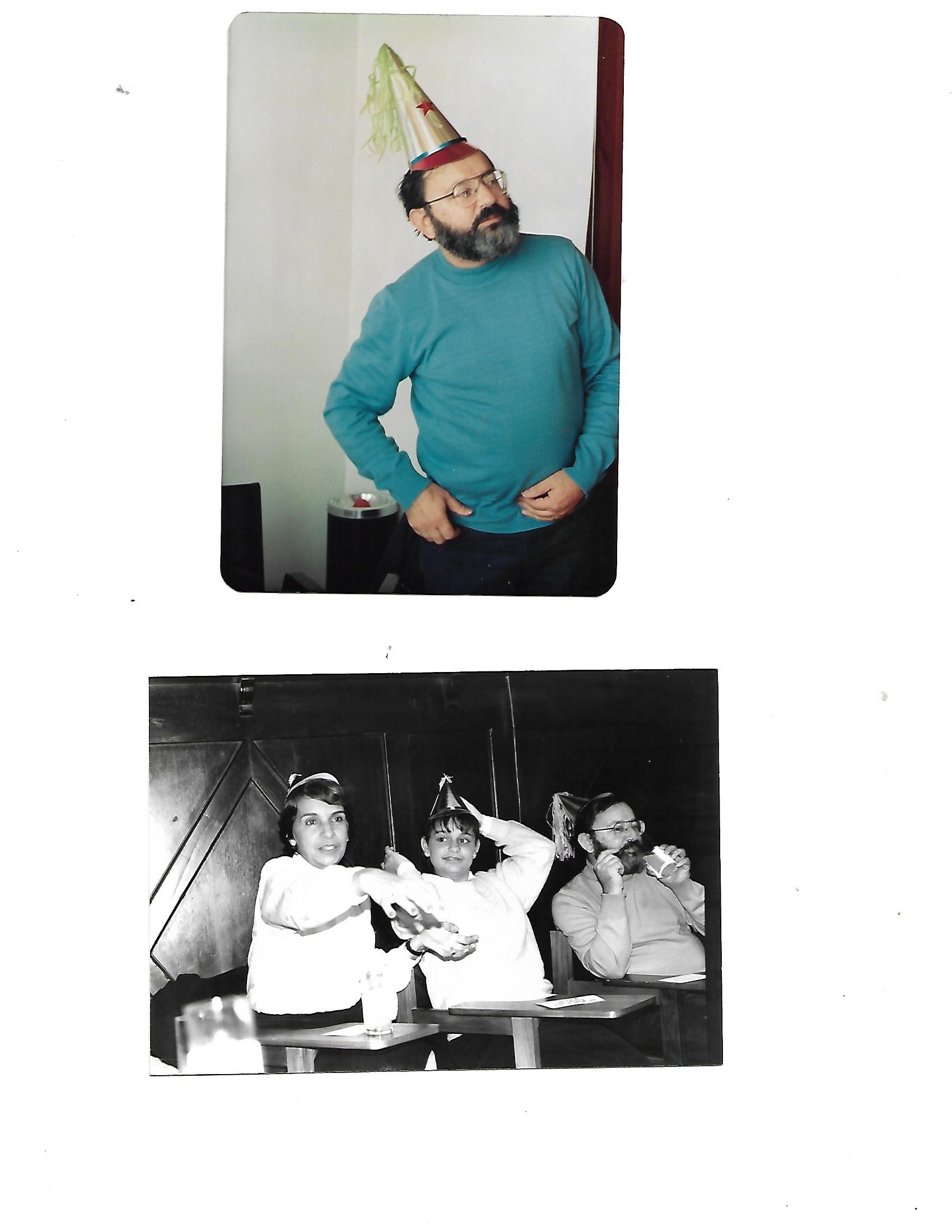 MARÍA FERNANDA BARRERA PARRA2 de mayo de 1946 – 12 de agosto 2021Proyecto Pedagógico SERCOLDES
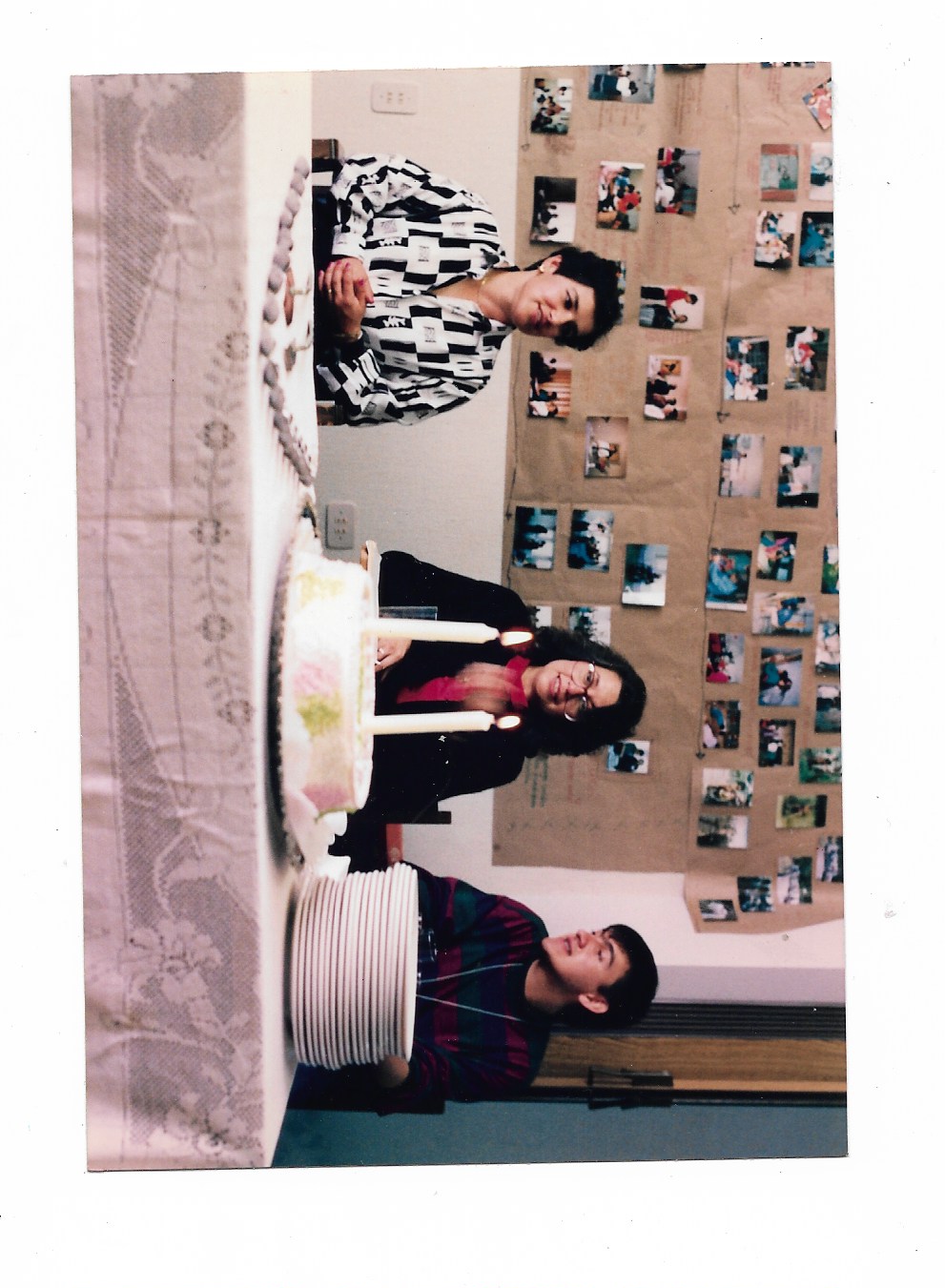 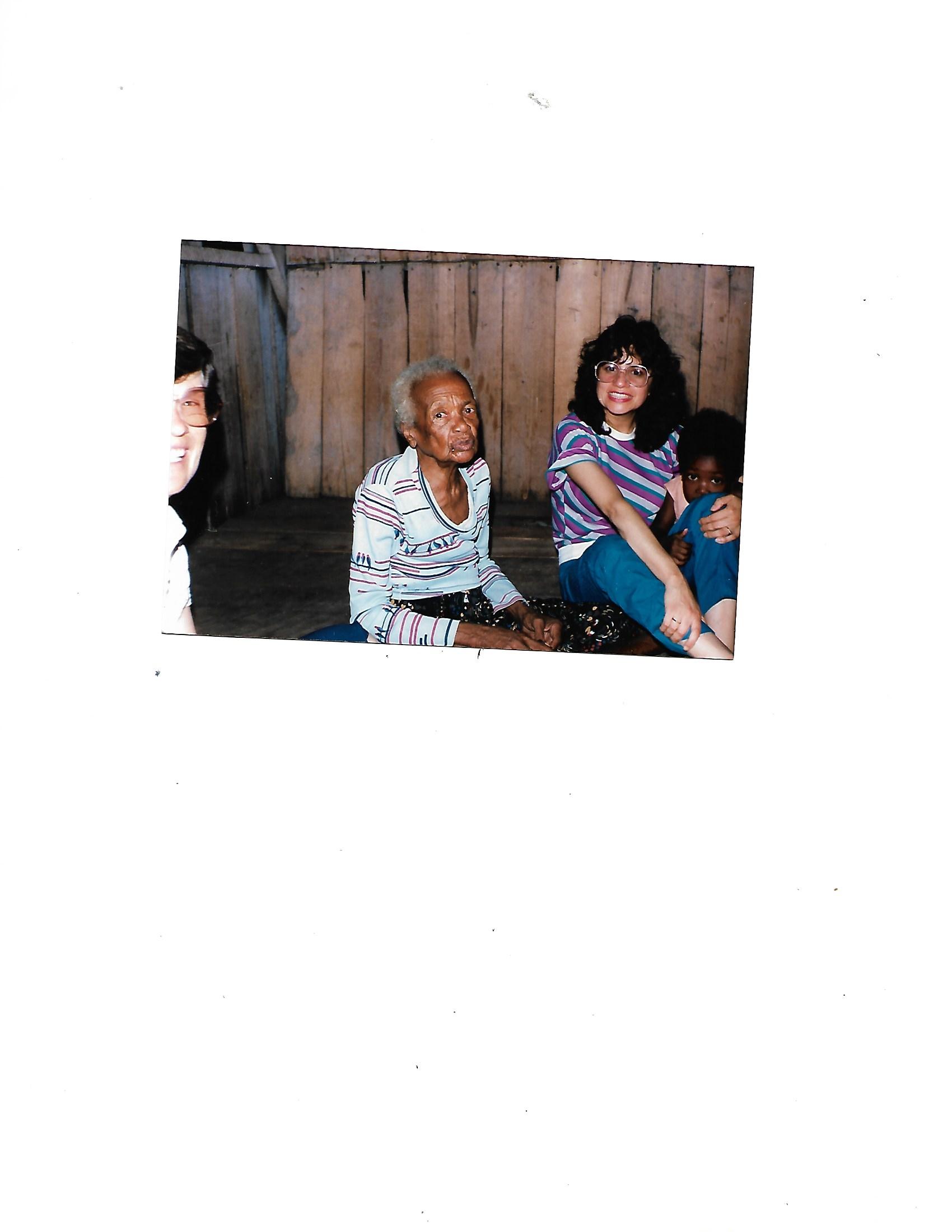 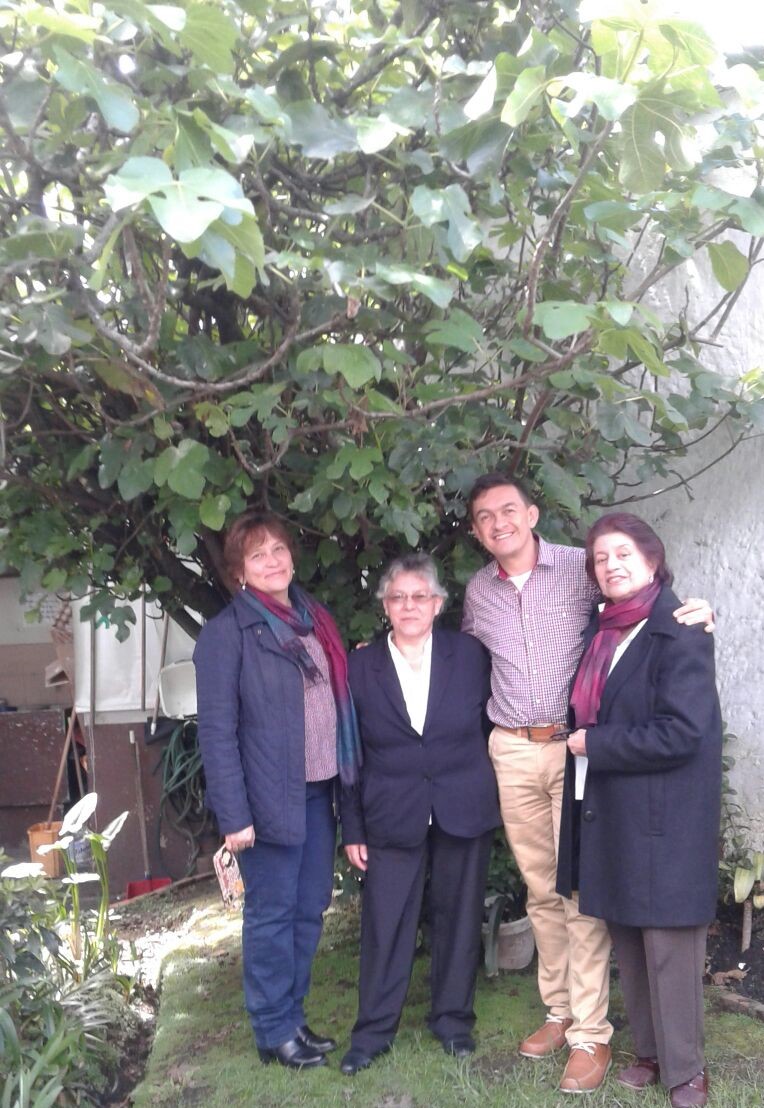 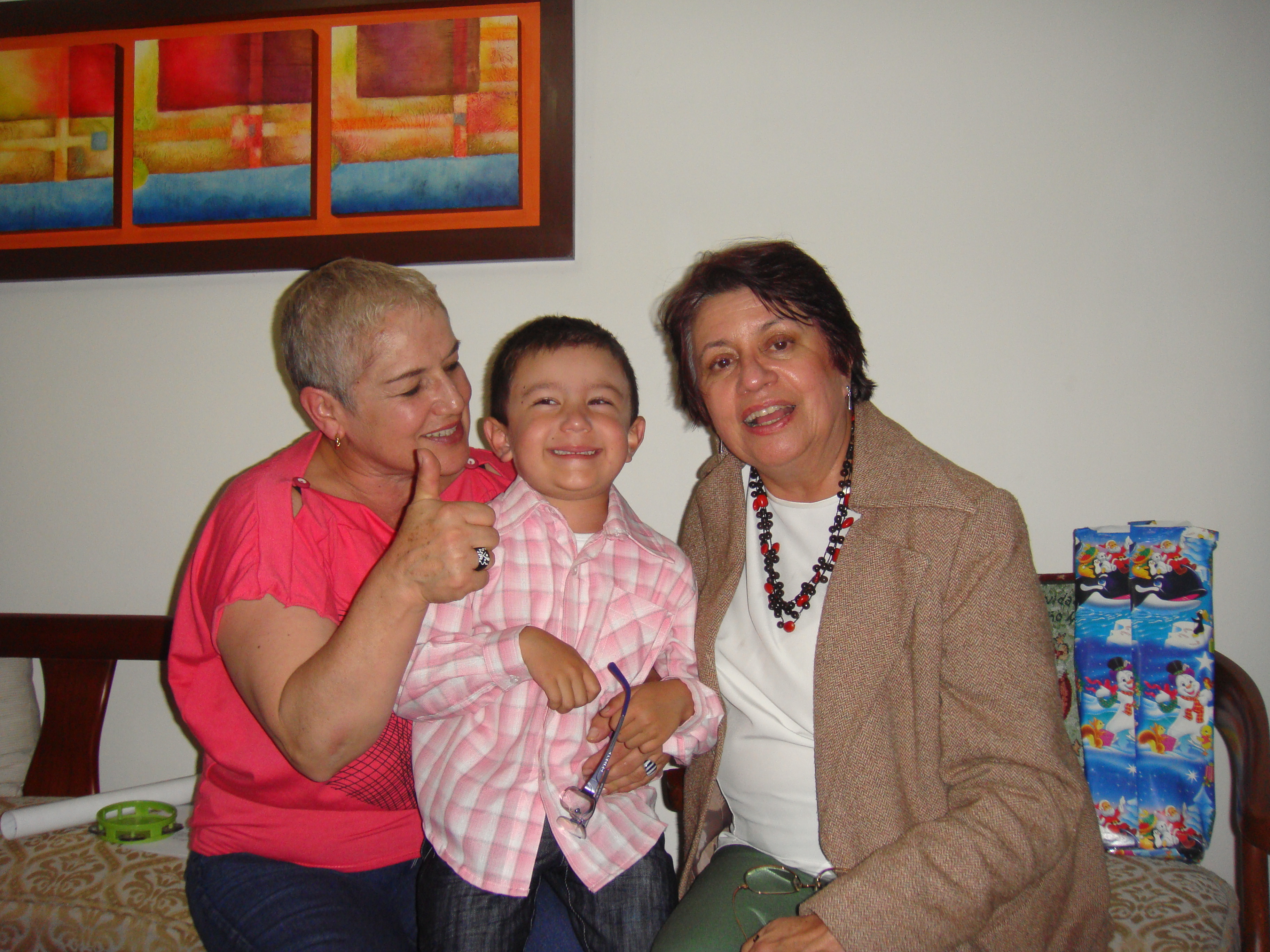 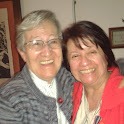